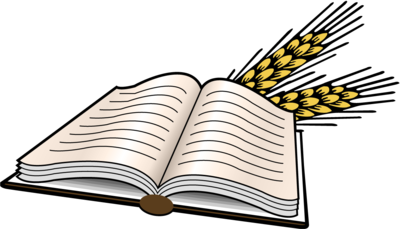 2021 3rd Quarter Adult Class
The Pastoral Epistles: 1& 2 Timothy, Titus, and Philemon
Titus
The Crete Evangelist
Chapter 3
Godly Living
Chapter 3: 1-11
Titus is to remind the brethren at Crete to keep many important ideas in mind as they begin their journey to not only solidify the church on Crete, but to appoint Elders soon.
“Put in mind” [huponmimnesko]- to remember
Through the sacrifice of Christ, there is hope for all sinners (of which we/they all were at one point)
Again, Paul urges the brethren to be reminded to “…avoid foolish controversies and genealogies and strife and disputes about the law…” (vs. 9)

Why are these principles so important for the church on Crete to remember? Can any of these be applied to us today? How so?
Chapter 3: 12-15
Paul concludes the letter, like most others, with personal matters to be addressed by the recipient which is Titus here.

Verse 14 makes reference to “our people.” Who is Paul referring here to, and what leads you in this passage to believe that?
[Speaker Notes: “our people” based on context refers to Christians who are faithful members of the family it would seem.]